COVID-19 MORTALITY AMONG FULLY VACCINATED AND UNVACCINATED HOSPITALIZED PATIENTSTOLIĆ E.1, DARAPI D.1, Samaržija M.1, 2, Pavliša G.1, 2, Vukić Dugac A.1, 2, Popović F.1, Baričević D.1, Pevec B.1, Muršić D.1, Basara L.1, Štajduhar A.1, Budimir B.1, Radić V.2, Doder F.2, Janković Makek M.1, 21 University Hospital Centre Zagreb - Clinic for respiratory diseases “Jordanovac”2 University of Zagreb - School of Medicine
Our data indicate that breakthrough COVID-19 in hospitalized patients has significantly lower mortality compared to unvaccinated patients with similar characteristics. Our results align well with already published data about vaccine effectiveness in protection against severe and lethal COVID-19. Given the complex correlation between COVID-19 infection and vaccines, the emergence of new viral variants and vaccine types, and the fact that data may vary according to existing comorbidities and disease severity, continuous research is required to build trust in COVID-19 vaccines.
Since the outbreak of the pandemic, more than 6 million deaths due to COVID-19 have been reported worldwide. With 11 billion doses administered since their emergence in late 2020, the vaccines have proven to be effective in providing protection against symptomatic disease, severe forms of the disease, and hospitalization. Despite promising results, only 55% of Croatia's population is fully vaccinated, and vaccination hesitancy remains at a considerable level. The aim of this study was to determine the impact of vaccination on COVID-19 mortality.
                            We retrospectively analyzed data from patients admitted to the COVID-19 departments of University Hospital Centre Zagreb from September 2021 to February 2022. Patients with unknown immunization status, previously infected patients, partially vaccinated, and those vaccinated with a booster dose were excluded from the study. The remaining patients were divided into 2 groups: the first group included unvaccinated patients, and the second group included fully vaccinated patients at least 14 days before symptom onset (those who received 2 doses of Pfizer-BioNTech or Moderna mRNA vaccines, 2 doses of the Oxford/AstraZeneca vector vaccine or 1 dose of Janssen/Johnson&Johnson vector vaccine). COVID-19 treatment guidelines established by the Ministry of Health of the Republic of Croatia were used to categorize disease severity.

                             The first group included 257 unvaccinated patients (139F, 118M) aged 20 to 94 years (M=69.9, SD=15.5), and the second group consisted of 118 vaccinated patients (48F, 70M) aged 38 to 92 years (M=70.7, SD=12.3). There were 4 asymptomatic cases (1.6%) among unvaccinated patients, 24 cases of mild and moderate disease (9.3%), and 228 patients with severe and critical illness (88.7%). Among vaccinated patients 2 were asymptomatic (1.7%), 17 had mild to moderate COVID-19 infection (14.4%) and 99 had severe and critical illness (83.9%). The unvaccinated group had a significantly higher mortality rate (43.6%) compared to vaccinated patients(25.4%). The mortality risk during the acute COVID-19 disease was reduced by 41.68% in fully vaccinated patients (RR=0,58;95%CI 0.42-0.82).
AIM
CONCLUSION
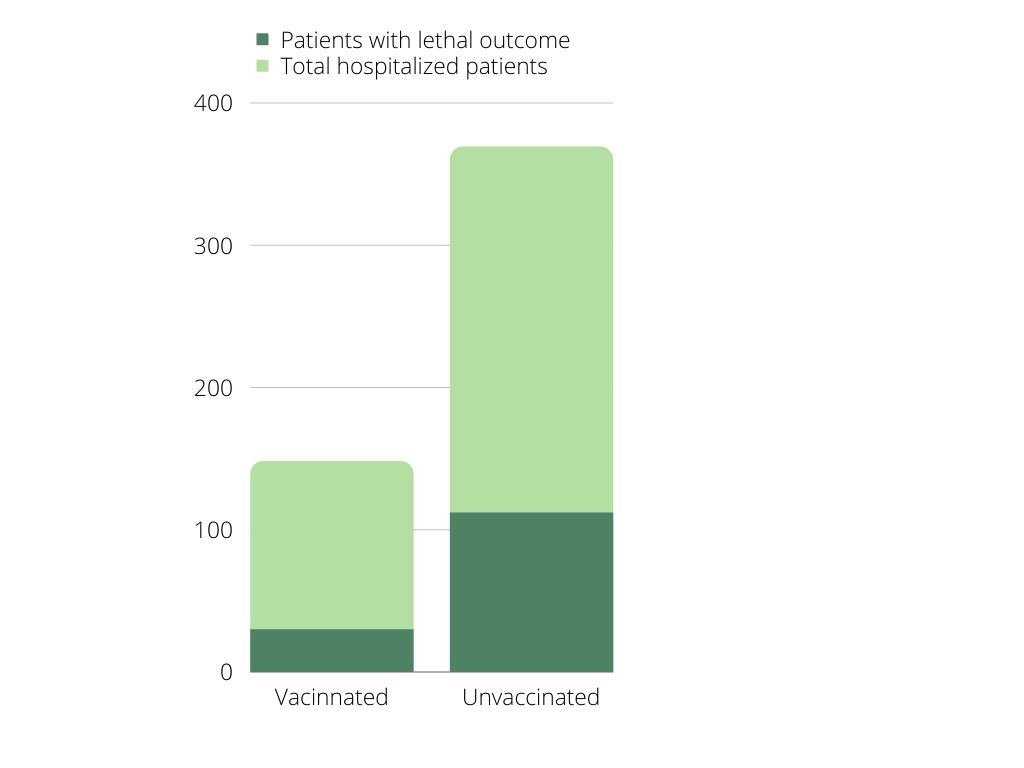 METHODS
RESULTS
CHART 1.: Mortality rate among vaccinated (25,4%) and unvaccinated (43,6%) patients
TABLE 1.: Demographic characteristics and disease severity among vaccinated and unvaccinated patients
REFERENCES: 1. Balachandran S, Moni M, Sathyapalan DT, et al. A comparison of clinical outcomes between vaccinated and vaccine-naive patients of COVID-19, in four tertiary care hospitals of Kerala, South India. Clin Epidemiol Glob Health. 2022;13:100971. doi:10.1016/j.cegh.2022.100971 
2. Hrvatski zavod za javno zdravstvo. COVID-19 – izvješće HZJZ-a. [Internet] Zagreb: Hrvatski zavod za javno zdravstvo; 2022 [23.04.2022.]. Available at: https://www.hzjz.hr/aktualnosti/covid-19-izvjesce-hzjz-a/ 
3. Penlington M, Goulet P, Metcalfe B. Improving knowledge and trust in vaccines: A survey-based assessment of the potential of the European Union Clinical Trial Regulation No 536/2014 plain language summary to increase health literacy. Vaccine. 2022;40(6):924-933. doi:10.1016/j.vaccine.2021.12.045 
4. Perumal N, Steffen A, Ullrich A, Siedler A. Impact of COVID-19 immunisation on COVID-19 incidence, hospitalisations, and deaths by age group in Germany from December 2020 to October 2021 [published online ahead of print, 2022 Apr 8]. Vaccine. 2022;40(21):2910-2914. doi:10.1016/j.vaccine.2022.04.002 



5. Tenforde MW, Self WH, Gaglani M, et al. Effectiveness of mRNA Vaccination in Preventing COVID-19– Associated Invasive Mechanical Ventilation and Death — United States, March 2021–January 2022. Morb Mortal Wkly Rep. 2022;71:459–465. doi: http://dx.doi.org/10.15585/mmwr.mm7112e1 
6. World Health Organization. COVID-19 Weekly Epidemiological Update. [Internet] World Health Organization; 2022 [23.04.2022.]. Available at: https://www.who.int/publications/m/item/weeklyepidemiological-update-on-covid-19---20-april-2022 
7. Yek C, Warner S, Wiltz JL, et al. Risk Factors for Severe COVID-19 Outcomes Among Persons Aged ≥18 Years Who Completed a Primary COVID-19 Vaccination Series — 465 Health Care Facilities, United States, December 2020–October 2021. Morb Mortal Wkly Rep. 2022;71:19–25. DOI: http://dx.doi.org/10.15585/mmwr.mm7101a4